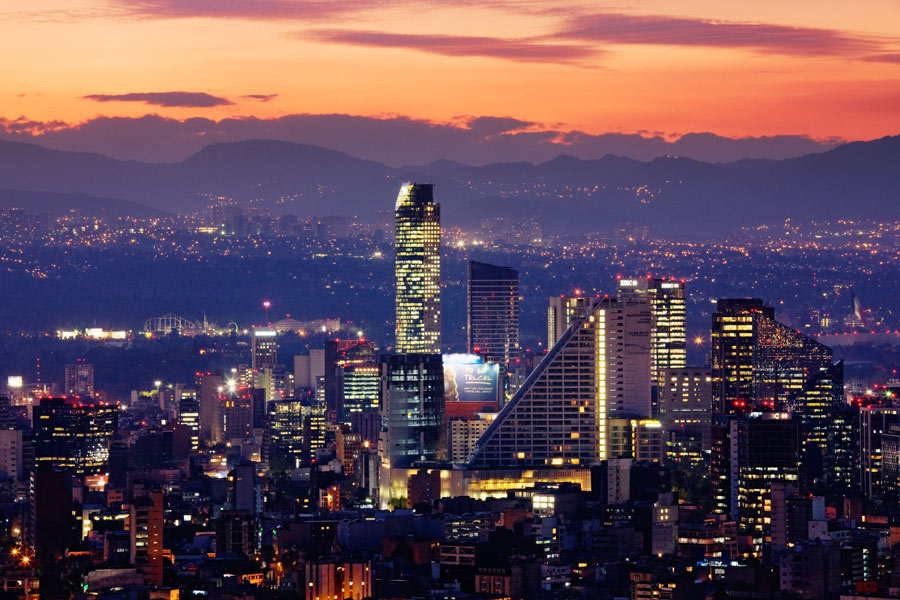 Mexico City: Predicting the Next, Big Earthquake
Kelly Flanagan 
April 20, 2014
Motivation
Why study earthquakes in Mexico City?
Map of Mexico
Mexico City is uniquely susceptible to highly damaging earthquakes. 
Factors exacerbate earthquakes:
Active Tectonic Environment
Greater Population Density 
Extensive, Poorly Built Infrastructure  
Unstable Bedrock Composition
1) Active Tectonic Environment
Active Tectonics
Tectonic Map
Plate Interactions
North American Plate
Cocos Plate
Pacific Plate
Caribbean Plate
Middle American Trench
Zones
Spreading Zone
Rapid subduction Zone
Take Away: Tectonic movement generates earthquakes.
2) Great Population density
Population
Population Timeseries
Quantify 
~9 million people
 ~20 million ‘area’
Titles
Most Populated City in the Western Hemisphere
9th Most Populated City in the World
Take Away: Larger population leads to an increase in risk.
3) Extensive Infrastructure
How Buildings are Built
Hillside Residencies
Rapid Population Growth led to Rapid Building Construction
Infrastructure Built on Pre-existing Infrastructures
Take Away: Sturdy infrastructures are more safe in shaking events.
4) Unstable Bedrock Composition
History of Mexico City
Flag of Mexico
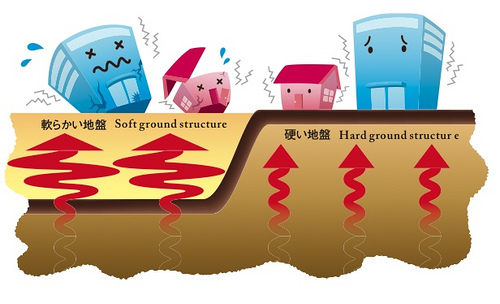 Toltec Empire Falls 
Aztecs Relocate  
Sign: Eagle Eating a Snake on a Cactus 
Site: Island on Lake Texcoco
Spanish  Arrived 
drain Lake Texcoco
Result: Mexico City is Built on Unstable Grounds
Take Away: Unstable ground exacerbates shaking events.
Dataset
Earthquake information comes from USGS ANSS catalog 
Limitations 
Time: 1787 – 2015 
Magnitude: Only M 4-9 recorded 
Chosen above Mexico earthquake database 
Mw Scale
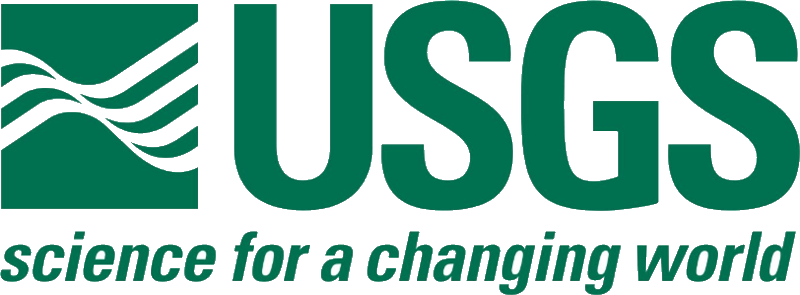 Histogram and Log-scale
Earthquake 
Magnitude Histogram
Earthquake 
Magnitude vs. Year
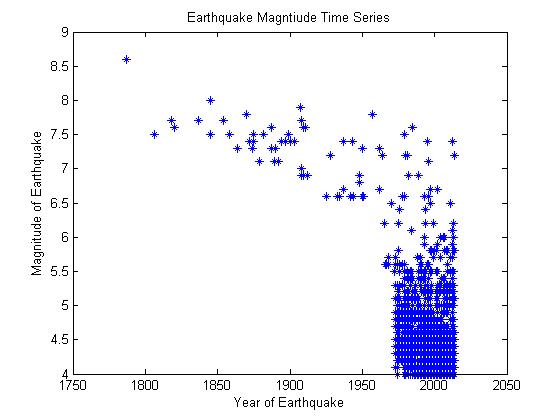 Problem: Data is not useable in its current state due to technology bias. Need to make data usable
Make useable Data: Upper Rectangle
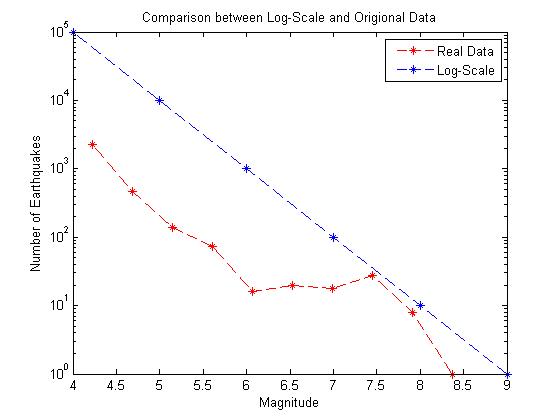 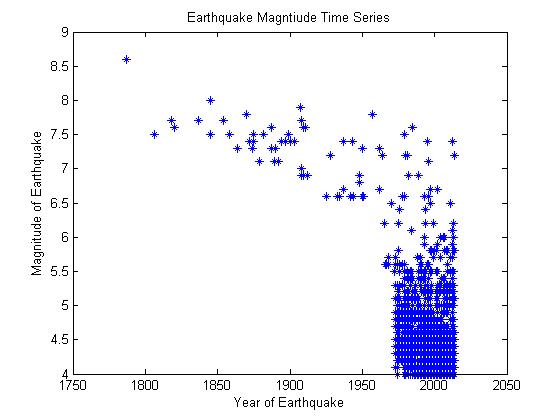 Gutenberg-Richter Law: 
a global scale, earthquake frequency follows a log-normal distribution with respect to magnitude. 
There should be 1 M 8.0-8.9; 10-20 M7.0 -7.9, 100-150 M6.0-6.9 earthquakes, and so on.
Distribution: Log-scale 
Test: Failed Chi-squared test
Truncated DATA &LS, RMA, and PC Regression Fit
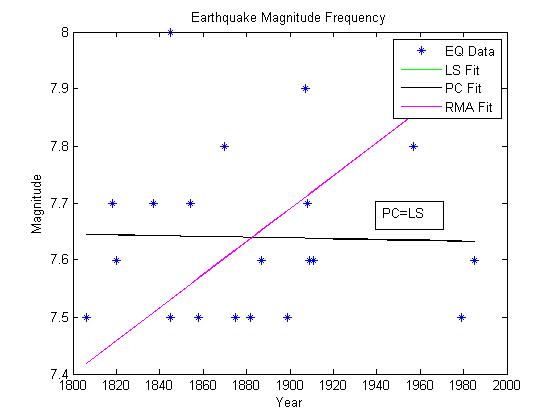 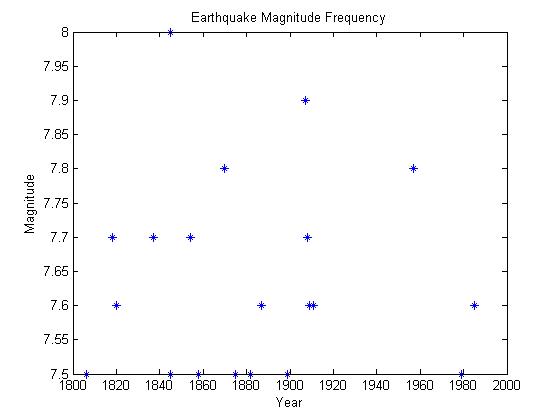 Regression Fits
Least Squares (LS) 
Principle Component (PC)
Same Fit
Reduced Major Axis (RMA)
Not a good trend
20 Data Points
Between M 7.5 -8 
Between 1800 and 2000
Least Squares Plot with Equation
Equation for Earthquake Return
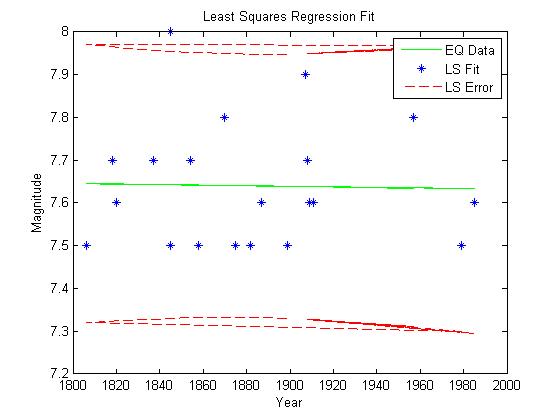 Return Interval: 0.0044 years from major event
Equation from Least-Squares regression 


Y: magnitude
X: year
High Magnitude Prediction: 	       M 7.63 earthquake in 2015 
Limitation: based on linear fit and distances, and gives average, low magnitudes
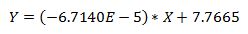 Make useable Data: Lower Rectangle
Truncated Data by Year
New Dataset
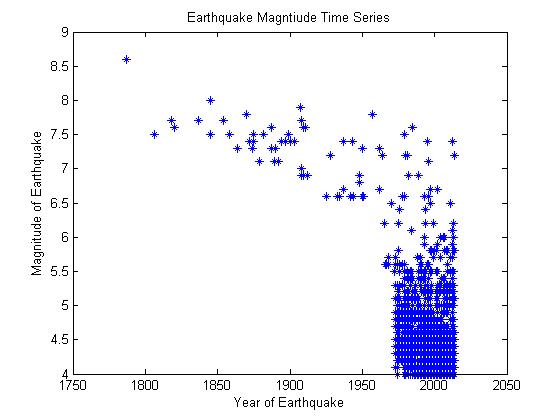 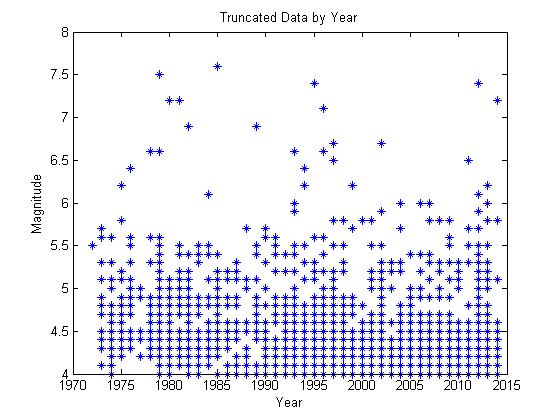 2980 Data Points
Between 1973 and 2015
Make useable Data: Lower Rectangle
Log-Scale Distribution
Least Squares Fit
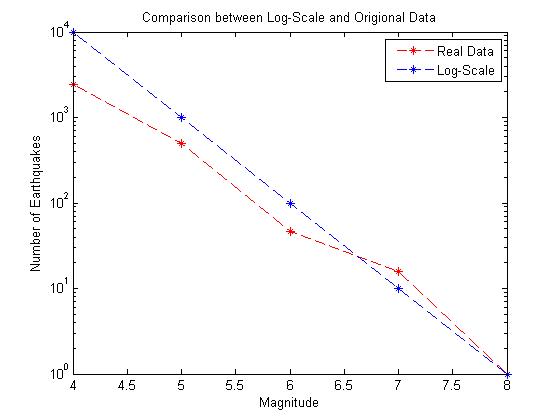 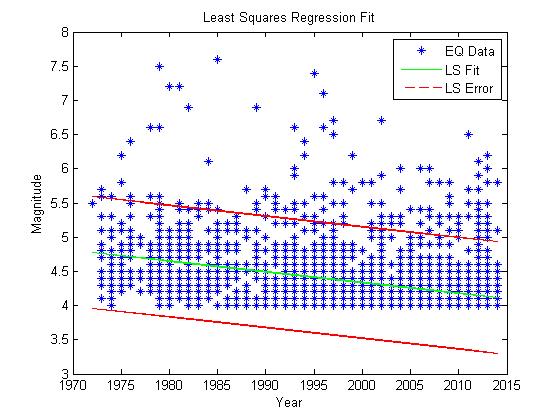 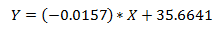 Log Scale fit is appropriate. 		General Magnitude of EQ are ↓
Resample the data
Equation


Low Magnitude Prediction for 2014: M4.03 
Limited by Weights, distances above 
Jackknife (LOOCV) method
Corresponding results
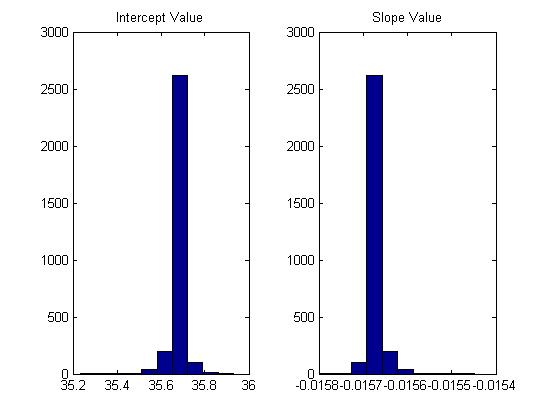 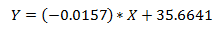 General Observable trends
Two Method Comparison
Trends
Magnitude Trend
Decreasing in Magnitude
Frequency Trend
Increasing
Due to Enhanced detection methods
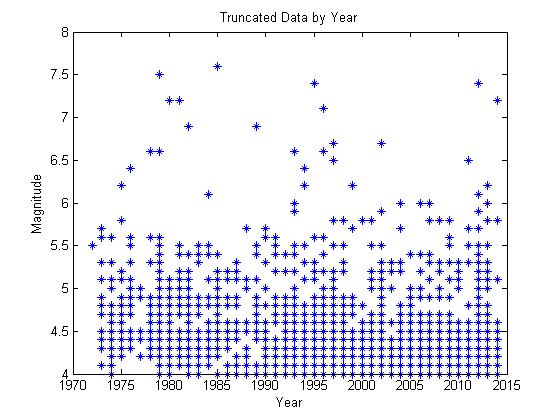 General Observable Trends
Chart of Divided Data
Trends
More ability to detect and record earthquakes reliably
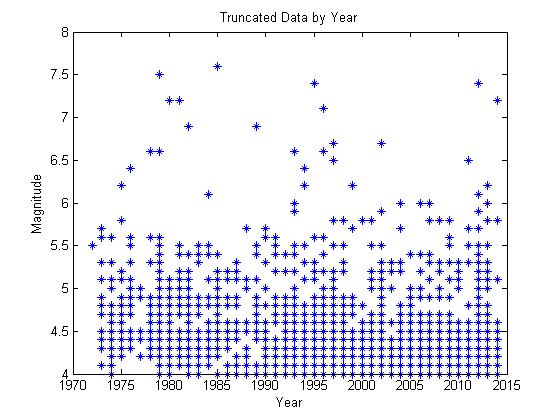 Domain and fast Fourier Transform
Current Method
Domain
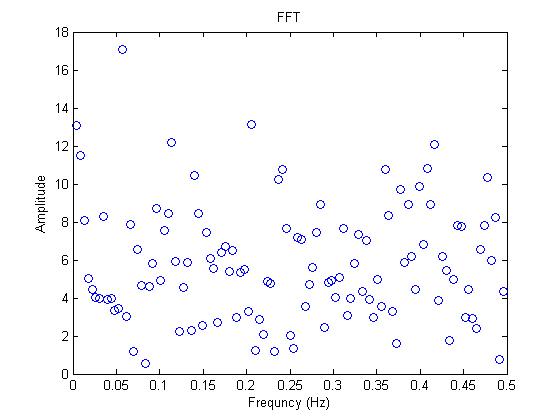 Previous methods insufficient 
Apply FFT and IFFT analysis 
Domain visible to the right 
FFT Tranformation
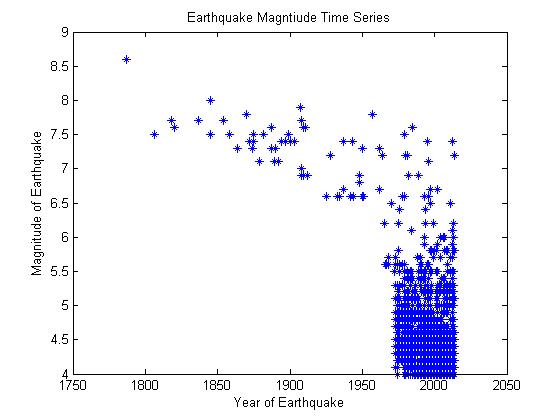 IFFT Plots
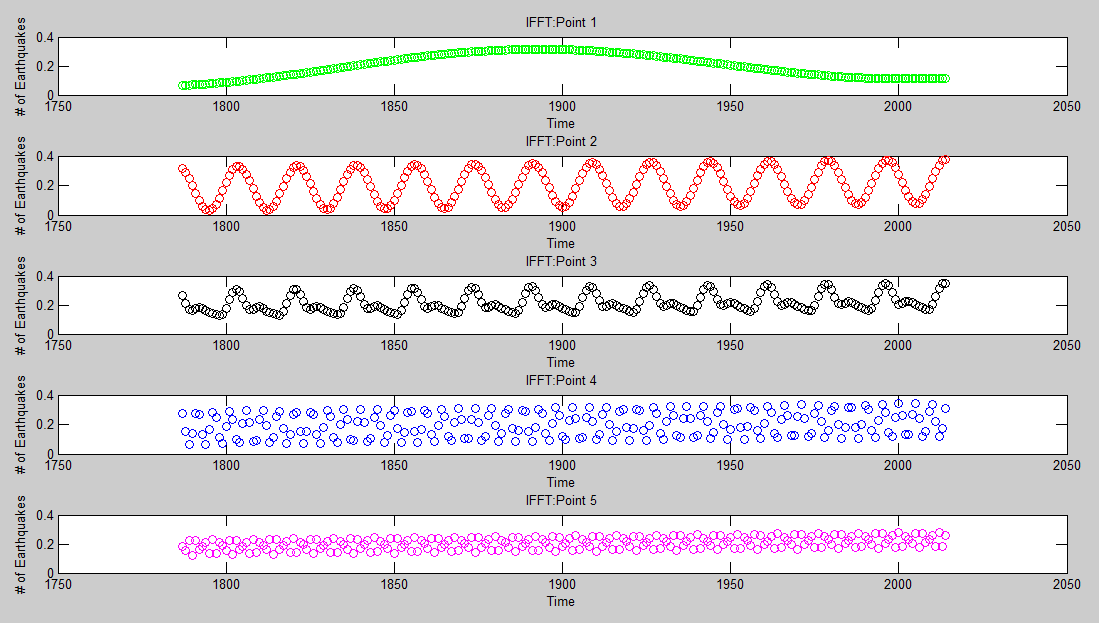 These ‘f’ values to the left represent the predicted trend. 
It is the likelihood of a large value per year. 
Increase in frequency (down the chart/points)
Averaged/Summed, conservative estimate is 0.25, so one M 7.0 or greater in the next 4 years.
f = 0.12
f = 0.40
f = 0.32
f = 0.20
f = 0.20
Fast Fourier Transform anD Inverse Fast Fourier Transform
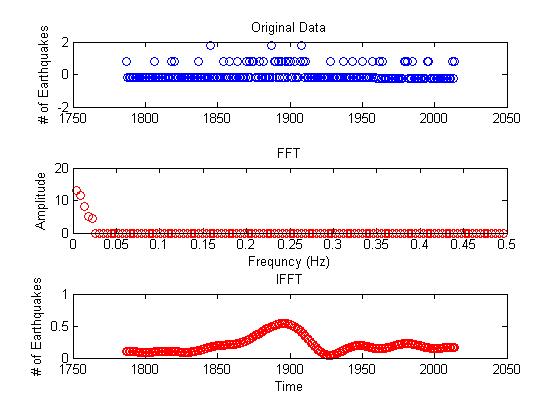 FFT and IFFT of >M7  
Original Data 
# of Earthquakes vs. Time
FFT Plot 
Amplitude vs. Frequency 
Take most prominent frequencies 
IFFT Plot
# of Earthquakes vs. Time
Trend for Prediction: M7 or larger impending
CONCLUSION: IS A big Earthquake impending?
Evidence
Plots
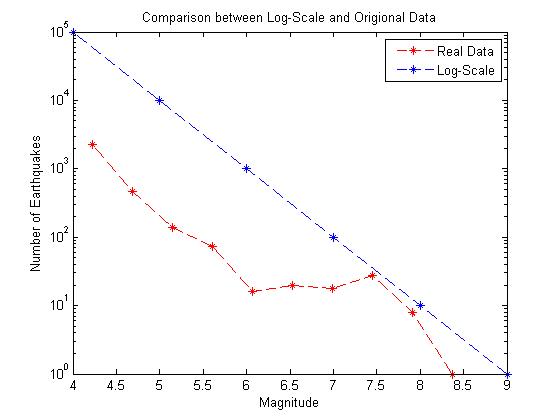 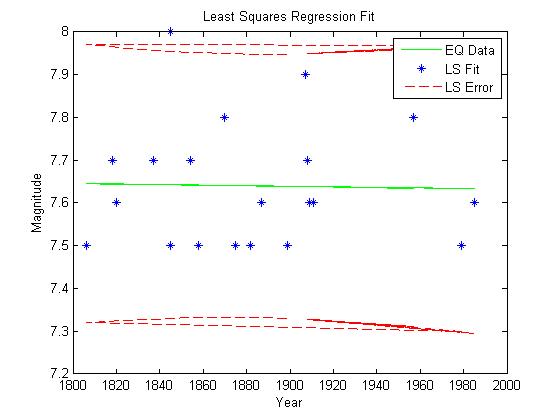 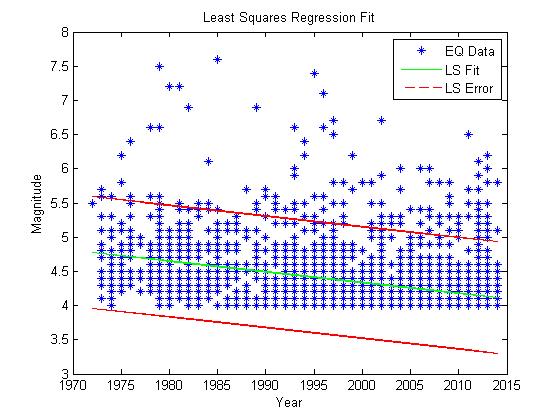 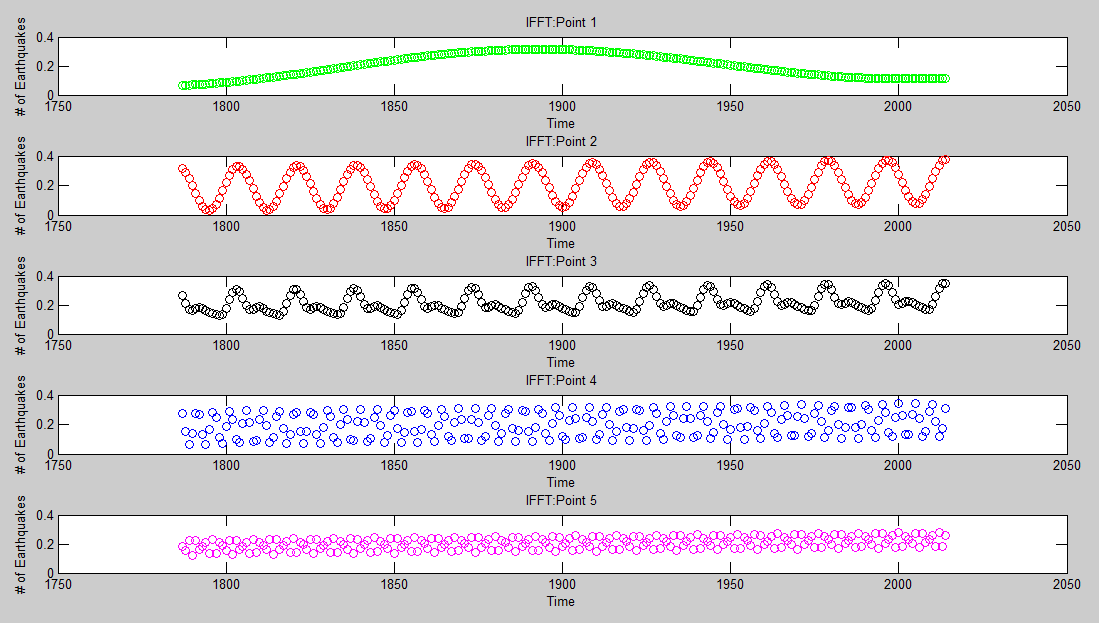 Based on Gutenberg-Richter Law, we are ‘missing’ a large M 8.5 and above 
Least Squares Fit for Large Magnitudes indicates an average of M 7.63 
Least Squares Fit for Recent Data indicates an average of M 4.03  
FFT and IFFT indicate a trend for an uptick in Earthquakes, with  greater than a M7.0 in the next four years
Conclusions
Results
Methods
A likelihood of a large earthquake is promising.  
Data follows the Gutenberg-Richter Magnitude Law
Approximately Log Scale
Fault movement 
Fault is becoming increasingly locked 
 Lower magnitudes now 
 High magnitude event  later on
Used numerous statistical methods
Histogram 
Time series (Magnitude vs. Time) 
Least Squares
Principle Component 
Reduced Major Axis
95% Confidence Interval 
Jackknife (LOOCV) 
FFT and IFFT
Predicted an earthquake
Avg. of M 4.03
High Mag 7.63
References
"ANSS Comprehensive Catalog." USGS. USGS, 15 Mar. 2015. Web. 14 Mar 2015. 
Earthquake Hazards Program. 2013. U.S. Geological Survey. Earthquake Facts & Earthquake Fantasy. U.S. Department of the Interior. Web. p 1-8.
Earthquakes. 2000. Forces of Nature. Web. p 1.
Mexico City Population. World Population Statistics. Web. p 1-4. 
Moreno Murilla, Juan Manuel. The 1985 Mexico Earthquake. Geofísica Colombiana, 3:5-19, Oct. 1995.
“Richter Magnitude Scale.” Wikipedia. 16 Mar. 2015. Web. 5 Apr. 2015
United States Geological Survey, USGS. Poster of the Oaxaca, Mexico Earthquake of 20 March 2012 - Magnitude 7.4. 20 March 2013.
Wilcox, K. 2012. Earthquake Tests Mexico Building Codes. Civil Engineering. p 1-2.
Wisner, B.,  Blaikie, P., Cannon, T., and Davis, I. 1994. At Risk: Natural Hazards, People's Vulnerability and Disasters. Routledge. p 282-285.
Questions?